Mood Disorders
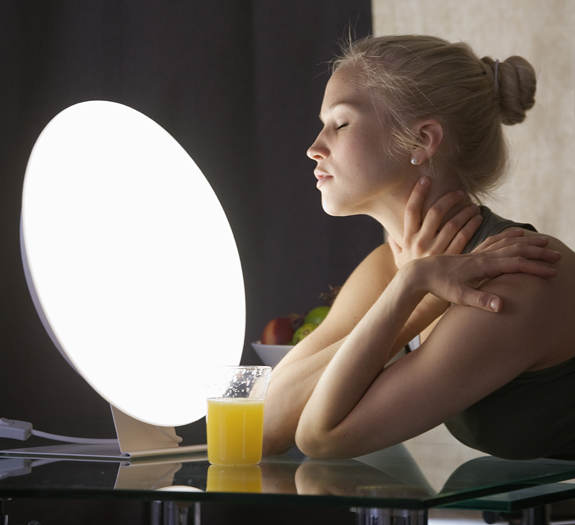 Seasonal Affective Disorder (SAD)
Overeating, oversleeping, lethargy
Treatment = Phototherapy
Bipolar Disorder
Alternating Mania & Depression
Treatment = drugs (Lithium Carbonate)
Severe Depression
Sad, apathetic mood
Feelings of worthlessness/hopelessness
Social Withdrawal
Sleeplessness, loss of appetite & sexual desire
Change in activity level
In extreme cases there may be delusions
CAUSES: Faulty cognitions; Rumination; internal attributions for negative things; genetic predisposition; More common in women
TREATMENT: ECS;  Anti-depressants; Cognitive Therapy
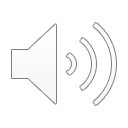 Miscellaneous Disorders
Substance Abuse Disorders (More common in men)
Impulse Control Disorders
Intense drive; behaviors reduce tension
Gambling, Pyromania, Kleptomania
Psychosexual Disorders
Gender Dysphoria 
Paraphilias
Sexual Dysfunction
Personality Disorders
Narcissism
Anti-Social Personality (Psychopath, Sociopath)
“Dark Triad” Personality taken to the extreme
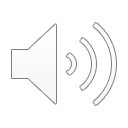 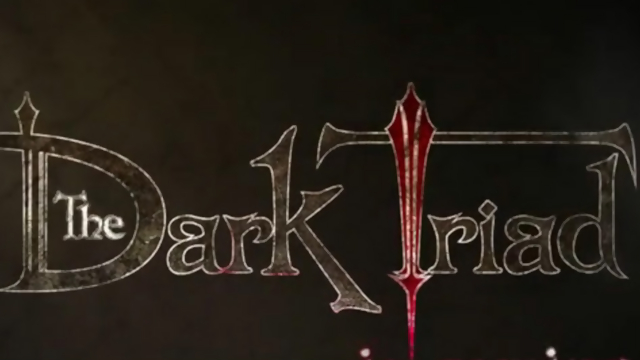 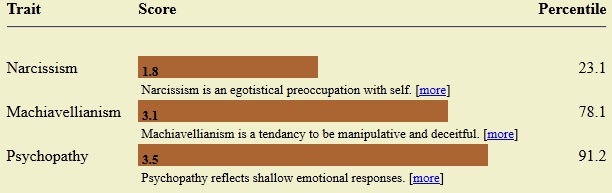 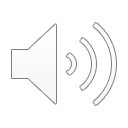 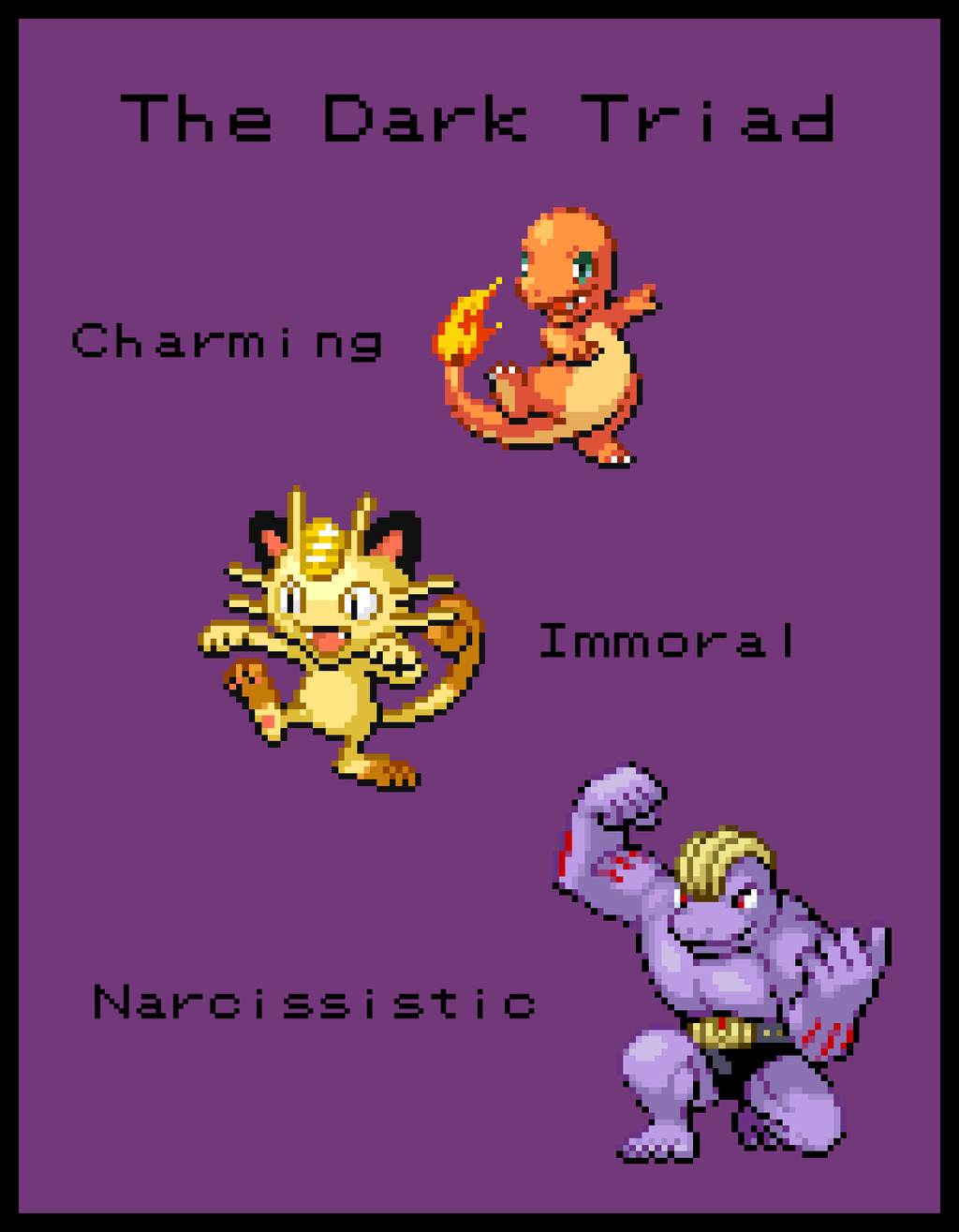 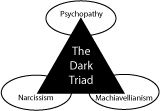 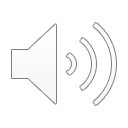